Мастер-класс по математике«Необычное в обычном»
Провела: учитель математики
	     Кретинина Марина 	     	     Анатольевна
Математика – это наша жизнь, а жизнь – это математика.
«Великий квадрат 
не имеет углов»
Мудрец Лао-Цзы
Гипотеза:«Искусство оригами тесно связано с математикой и может стать хорошей основой для ее изучения»
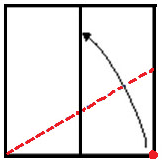 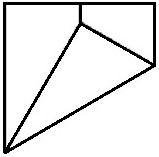 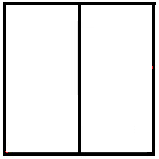 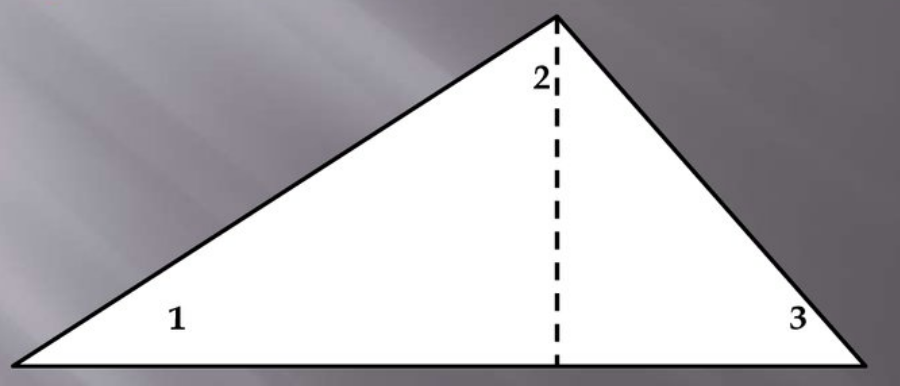 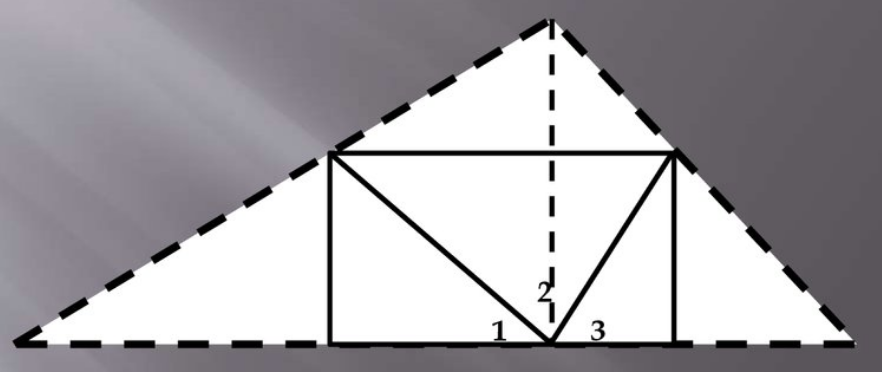 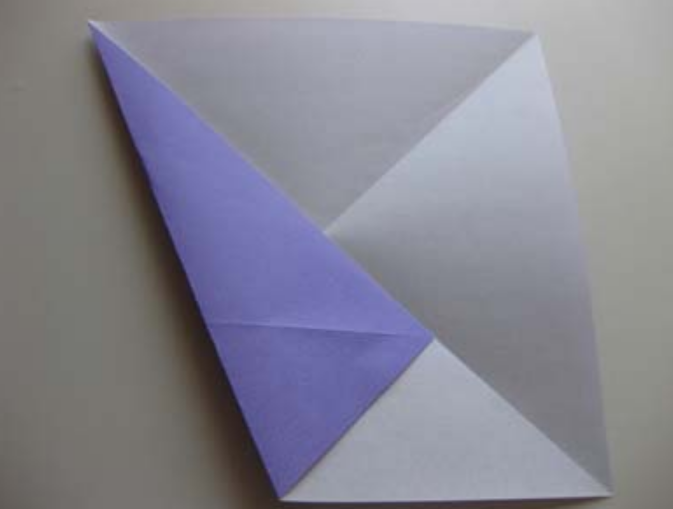 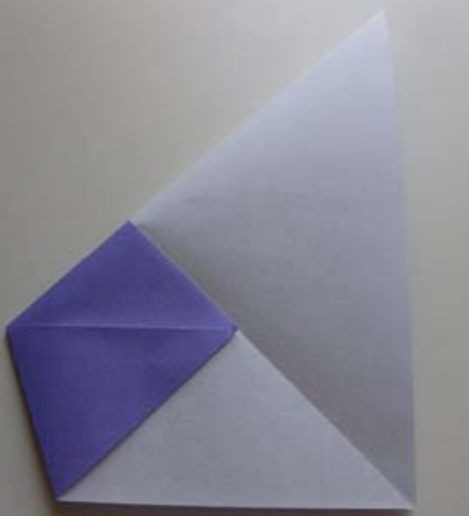 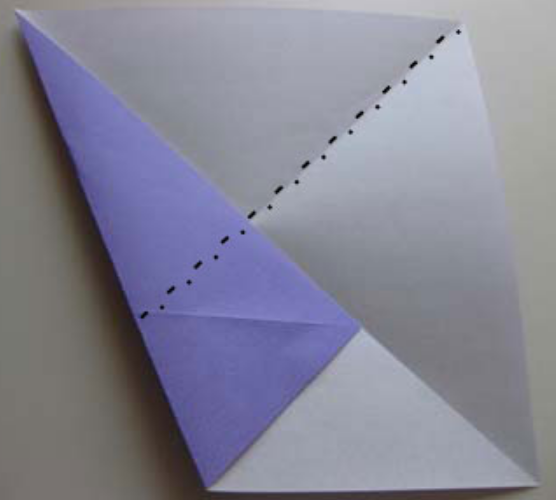 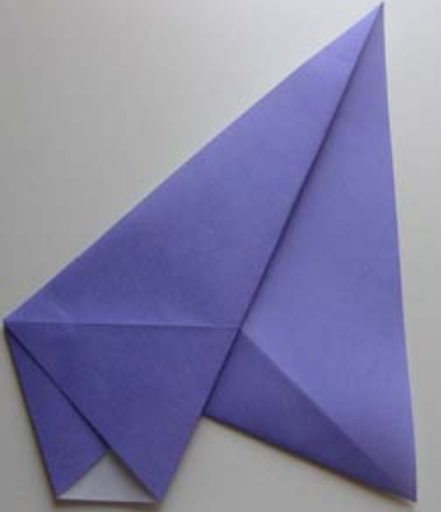 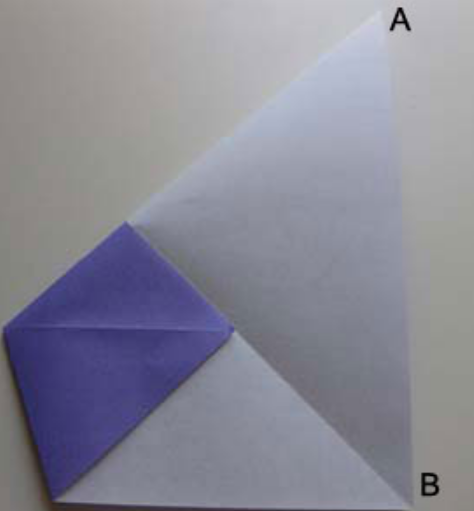 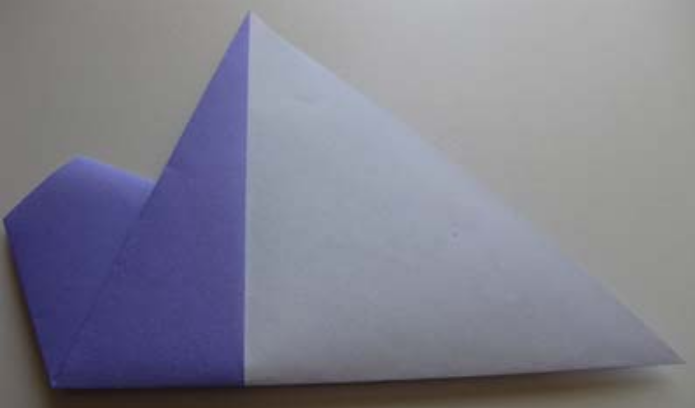 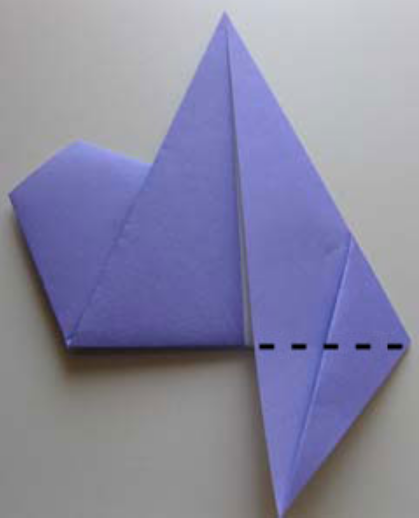 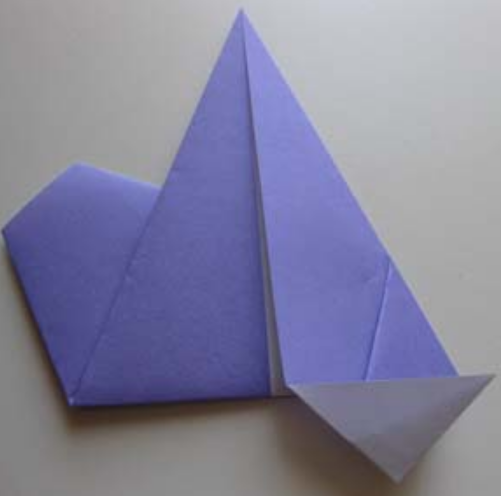 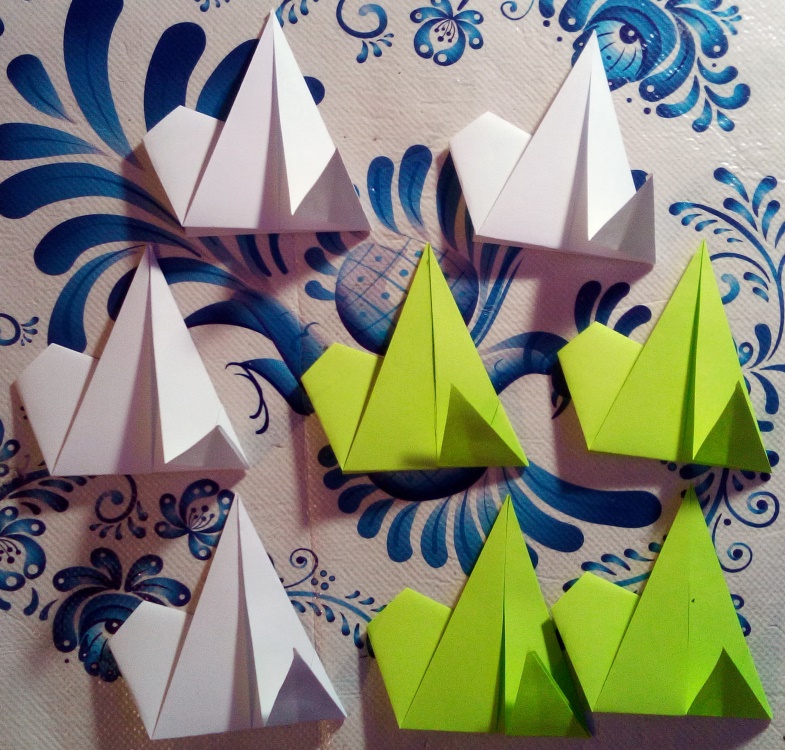 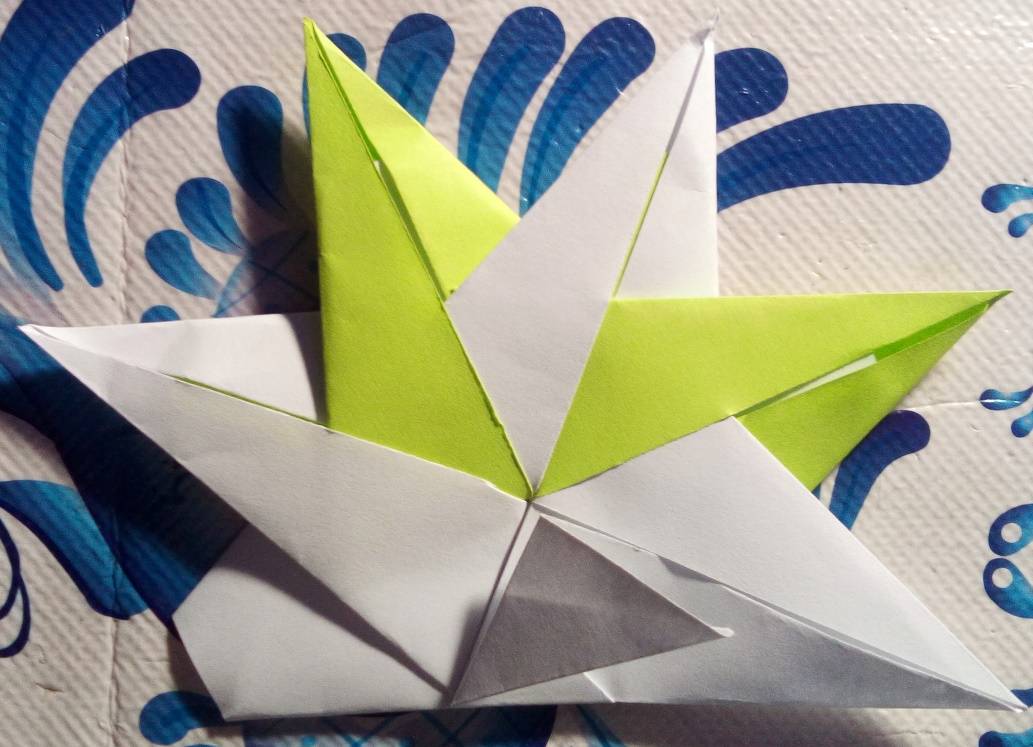 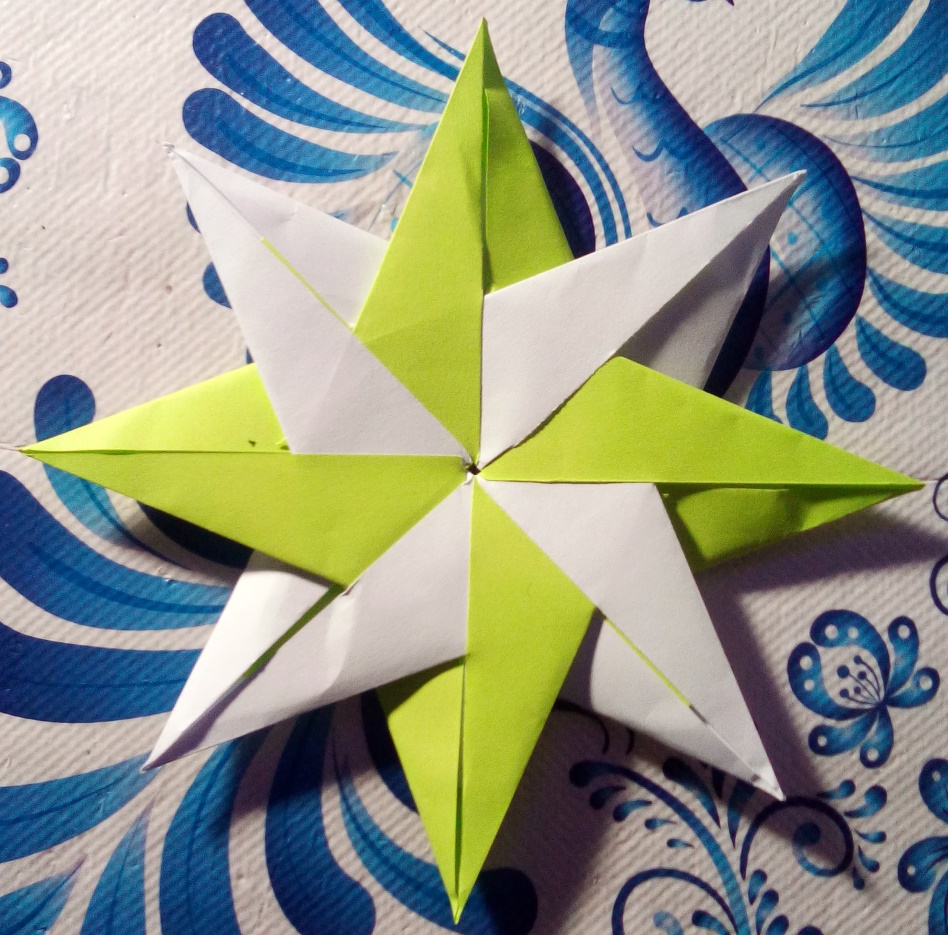 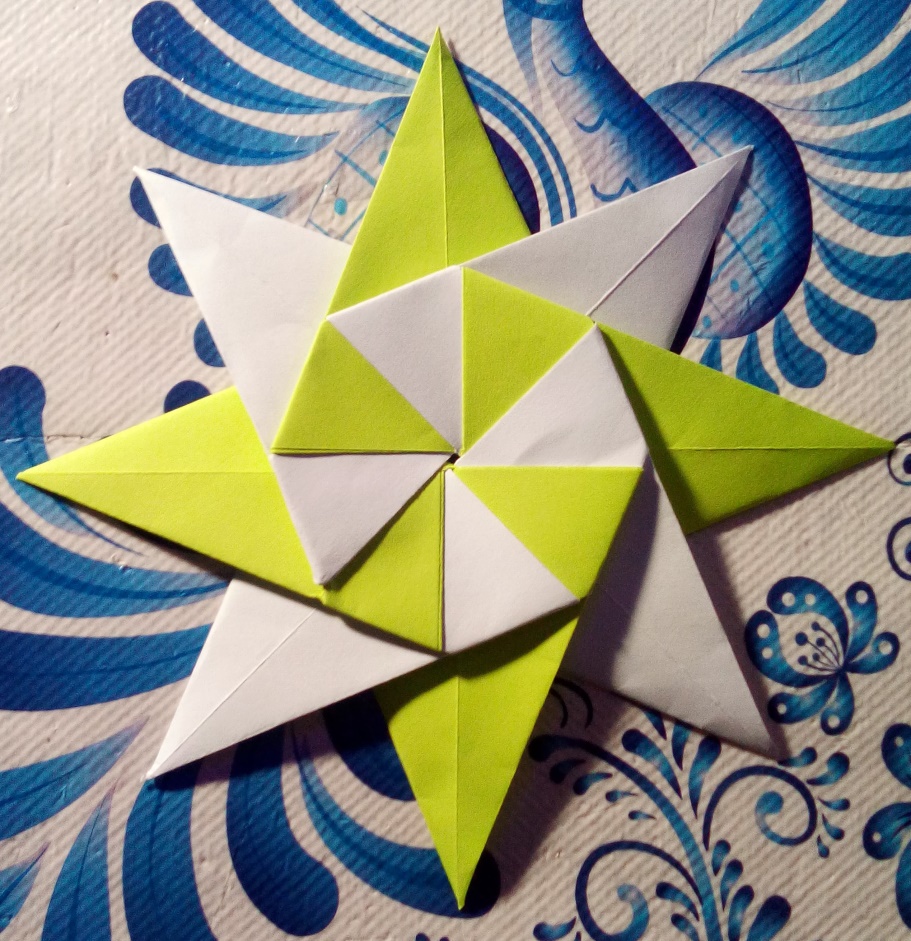 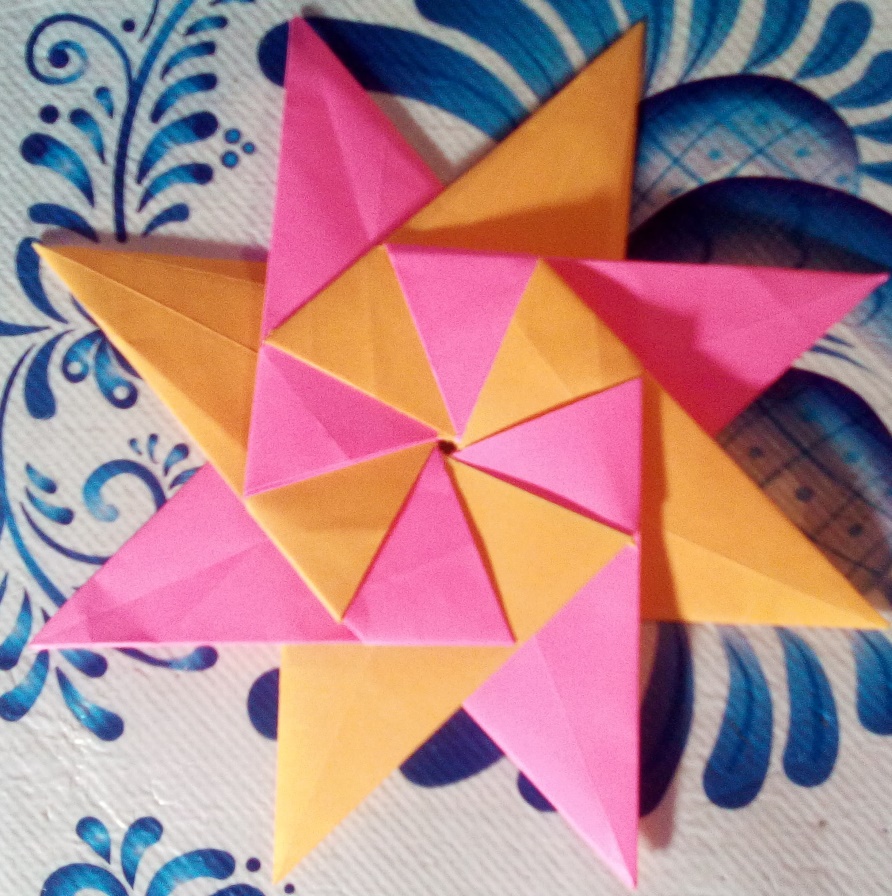 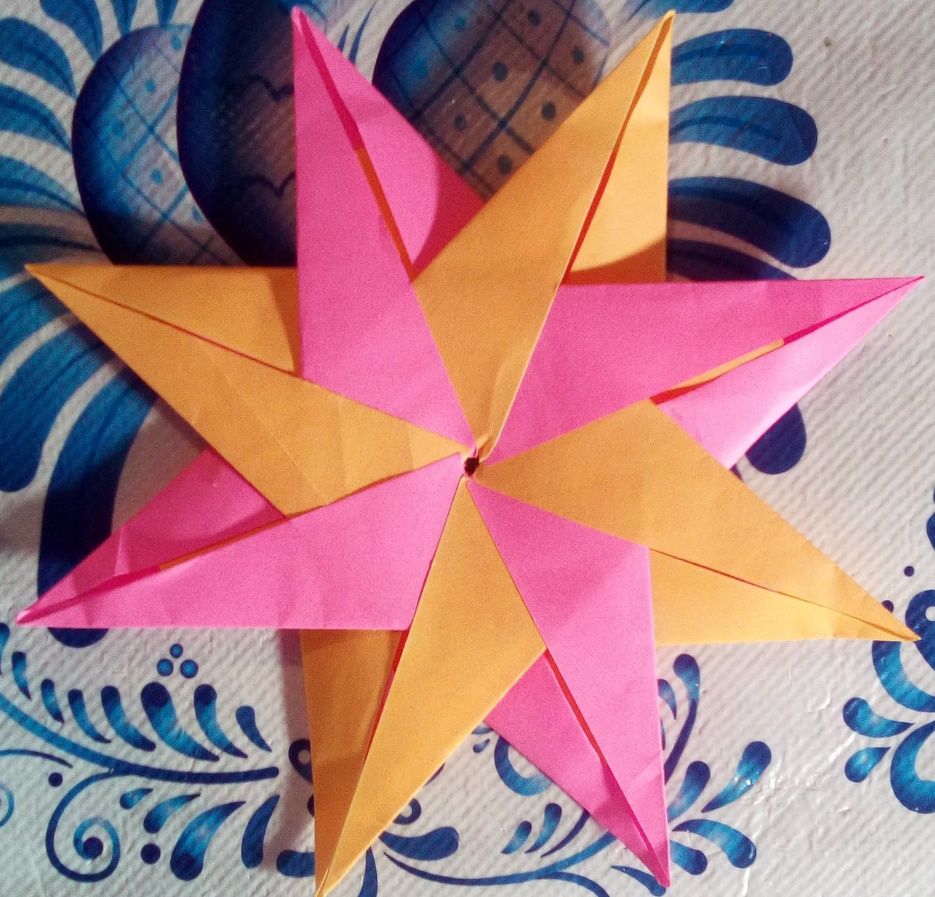 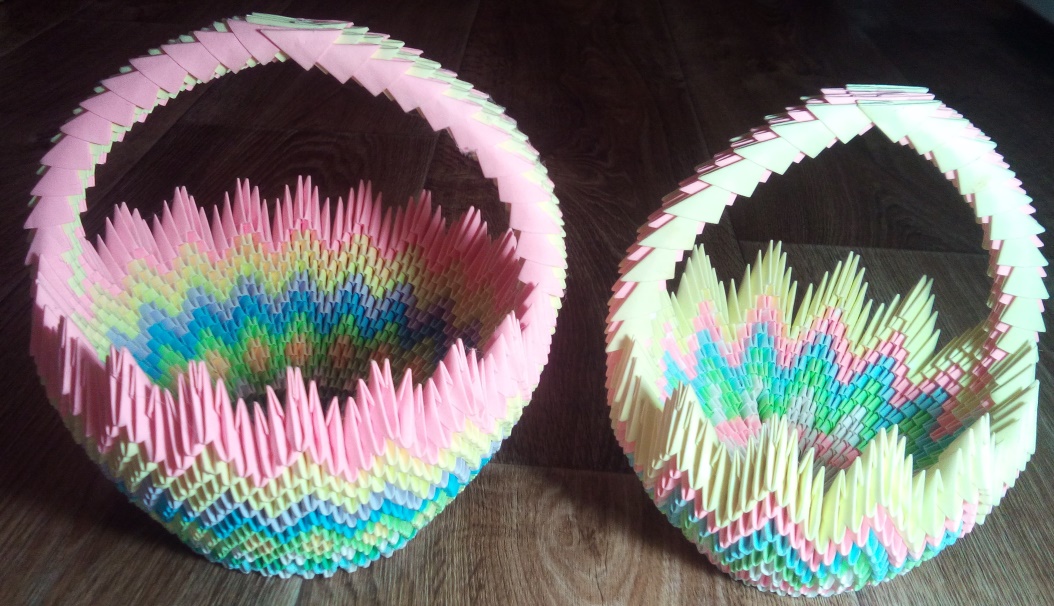 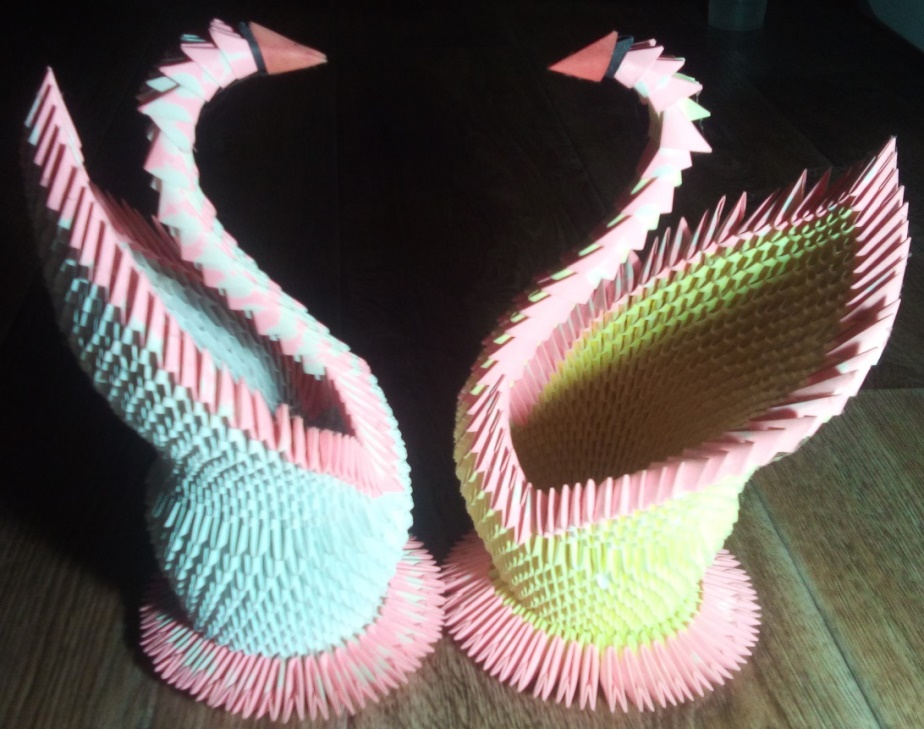 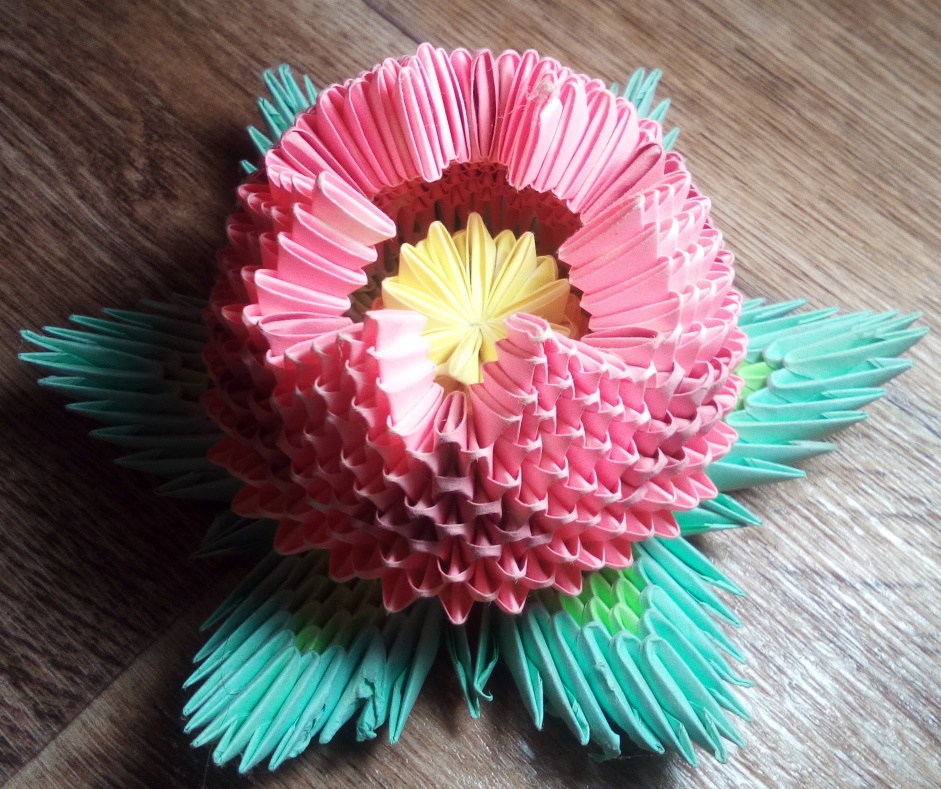 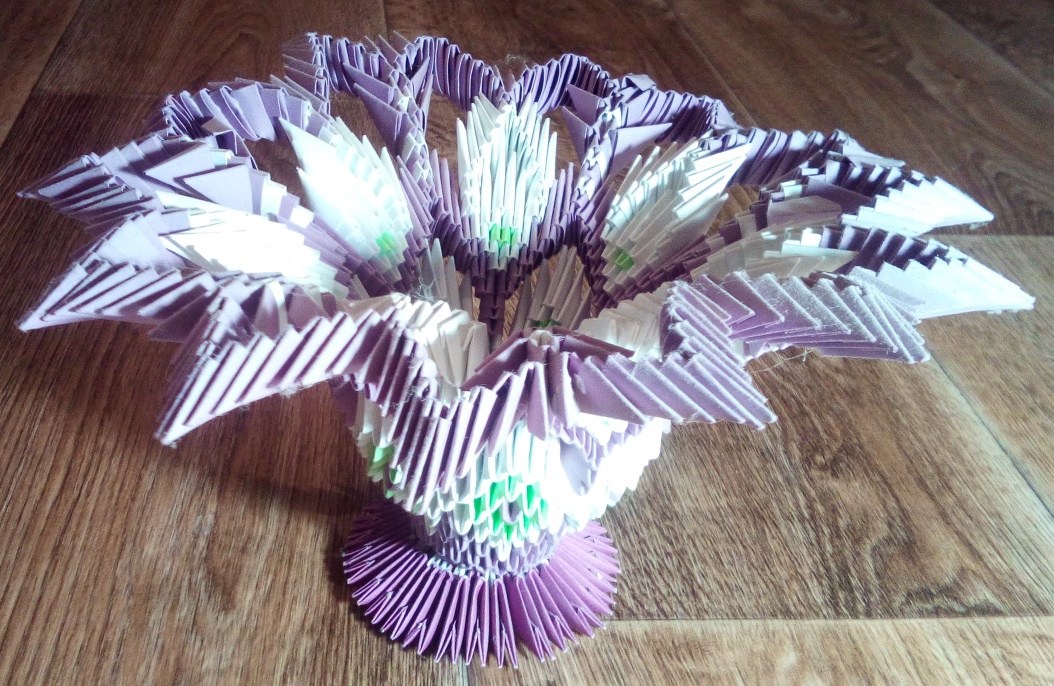 Польза занятий оригами:
тренирует память и воображение;
развивает аккуратность, внимание, сосредоточенность, сообразительность;
развивает конструктивное мышление, способность конмбинировать;
позволяет сочетать планиметрию  и стереометрию;
при работе пальцев активизируется левое полушарие мозга, что влияет на развитие устной речи;
повышает интерес к геометрии, оживляет и облегчает усвоение сложных геометрических понятий.
Гипотеза:«Искусство оригами тесно связано с математикой и может стать хорошей основой для ее изучения»
Математика – это наша жизнь, а жизнь – это математика.
Спасибо за помощь!